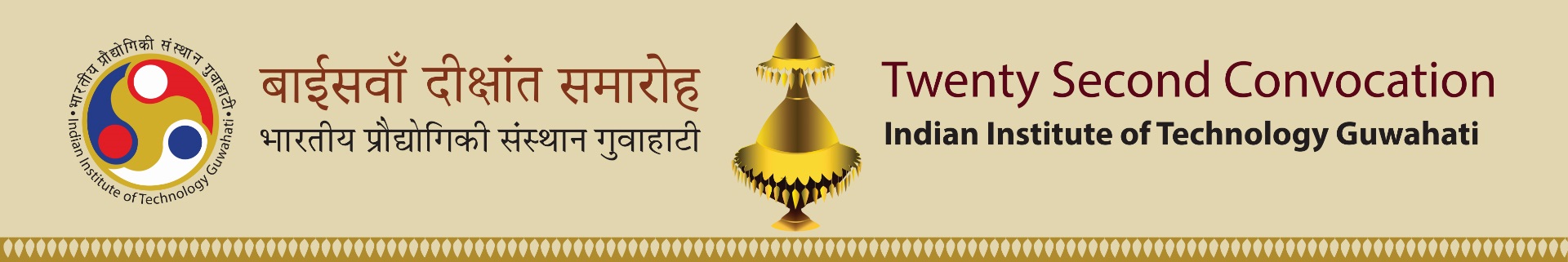 Head Of the Department
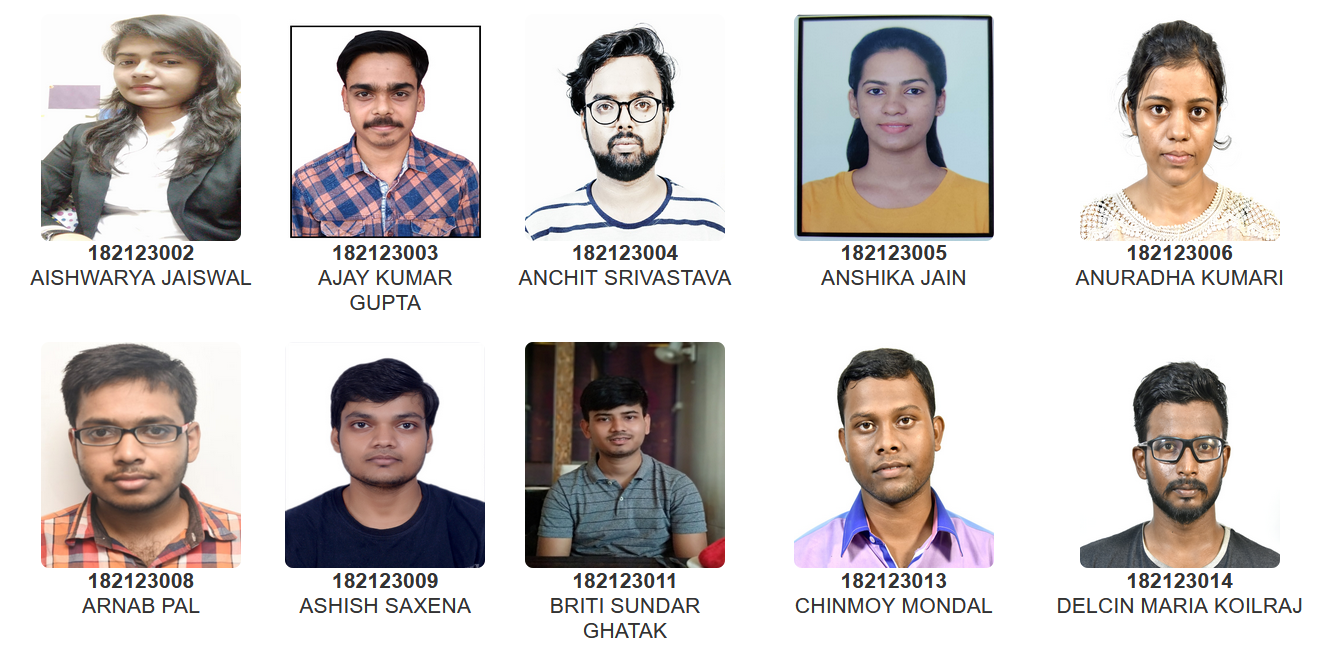 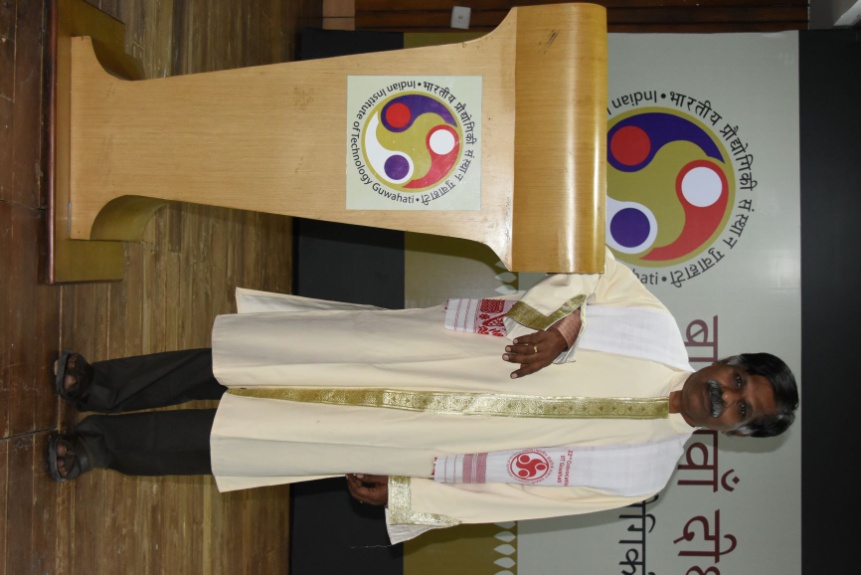 Prof. M. Guru Prem Prasad
B.Tech. (Department of Mathematics)
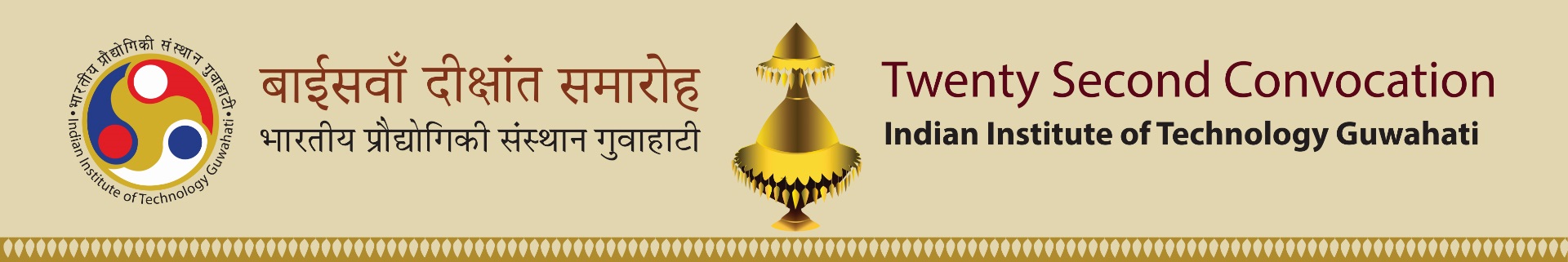 Head Of the Department
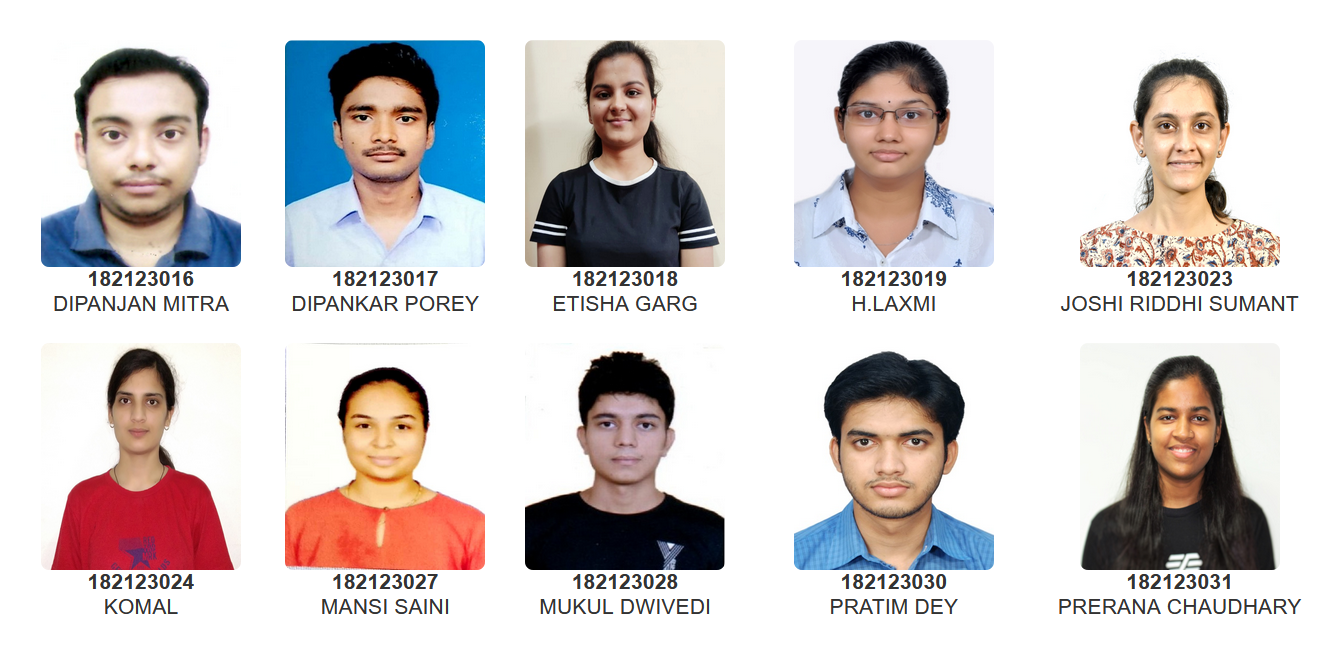 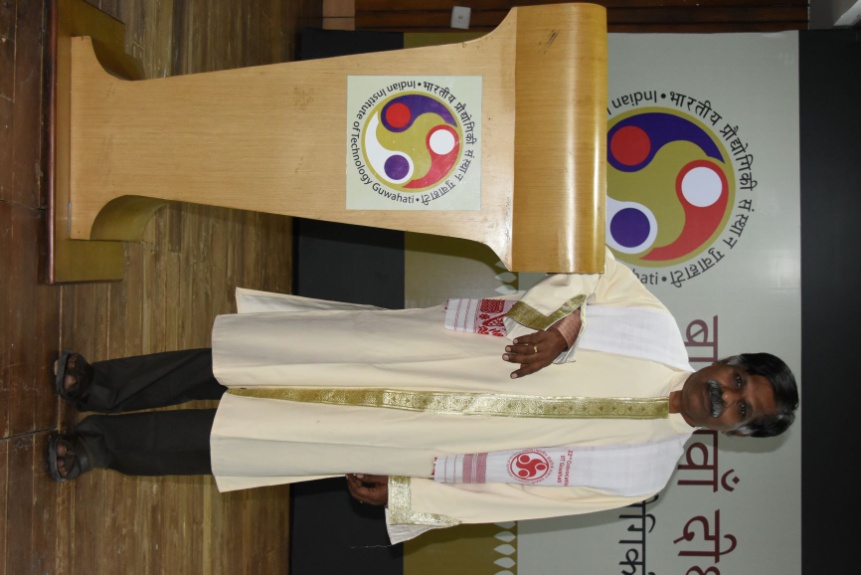 Prof. M. Guru Prem Prasad
B.Tech. (Department of Mathematics)
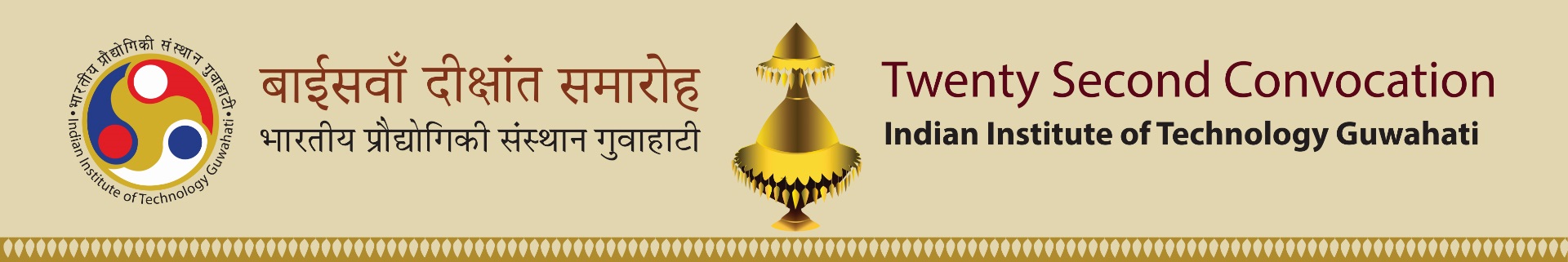 Head Of the Department
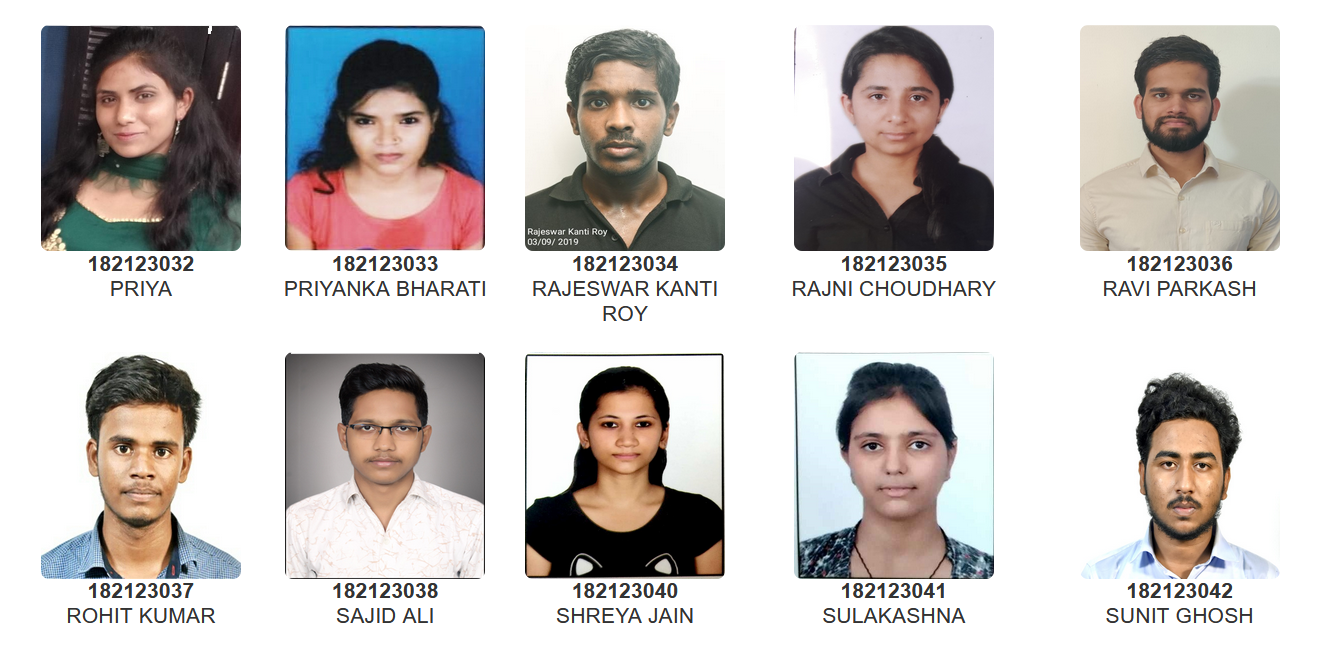 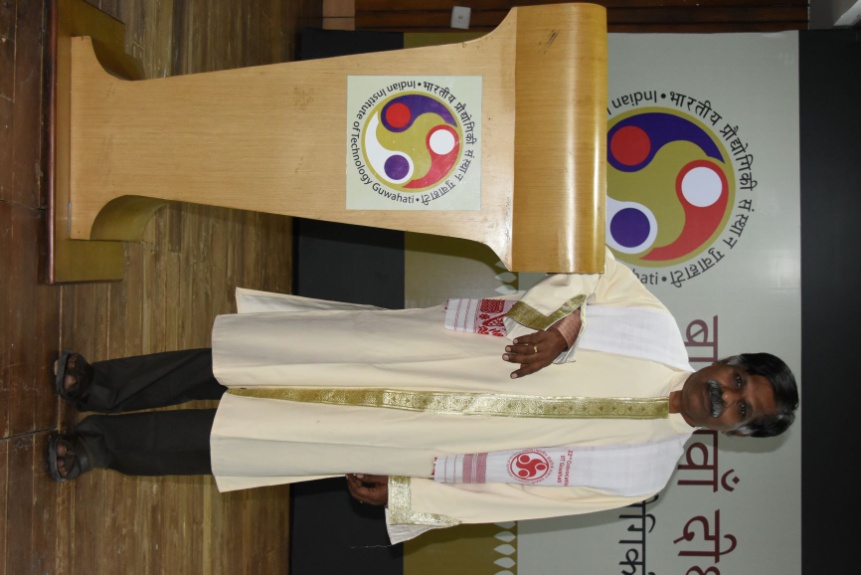 Prof. M. Guru Prem Prasad
B.Tech. (Department of Mathematics)
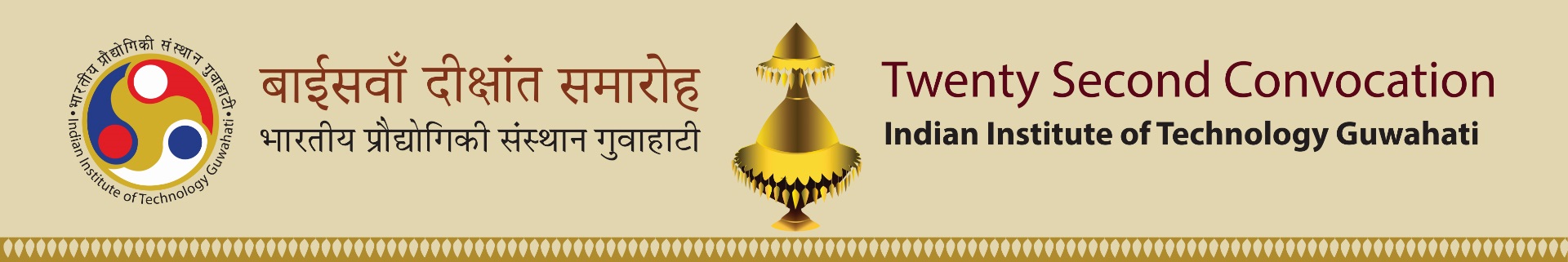 Head Of the Department
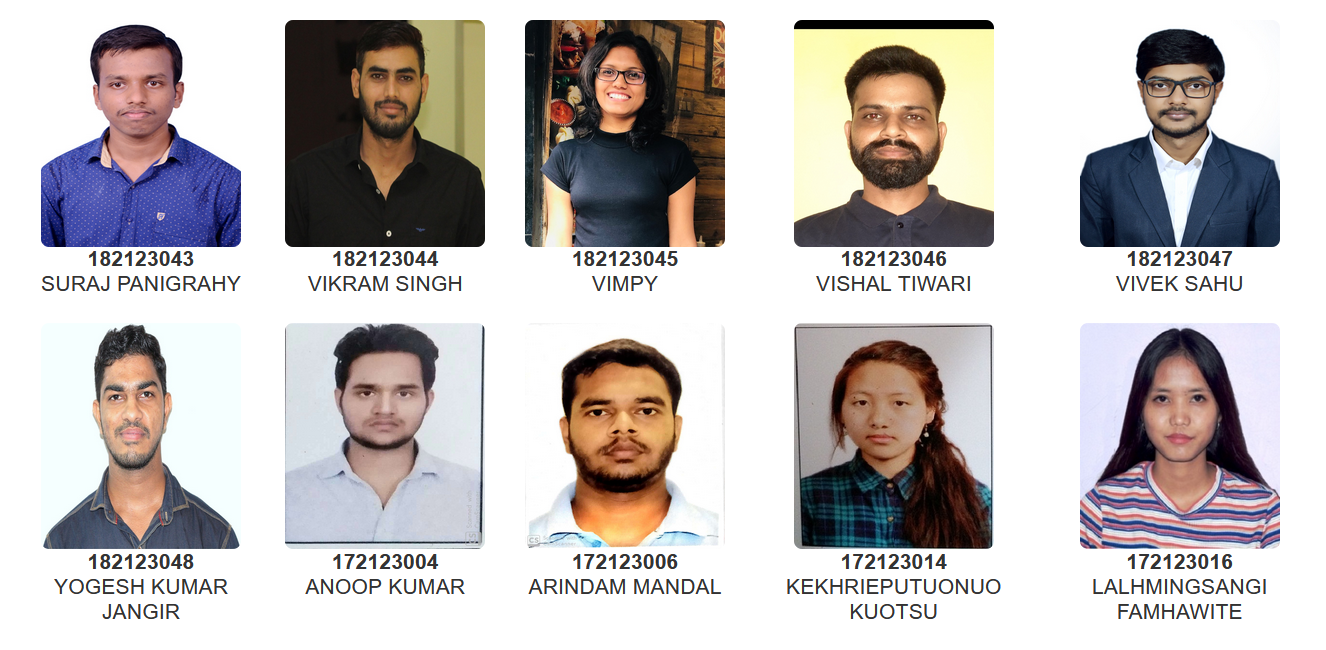 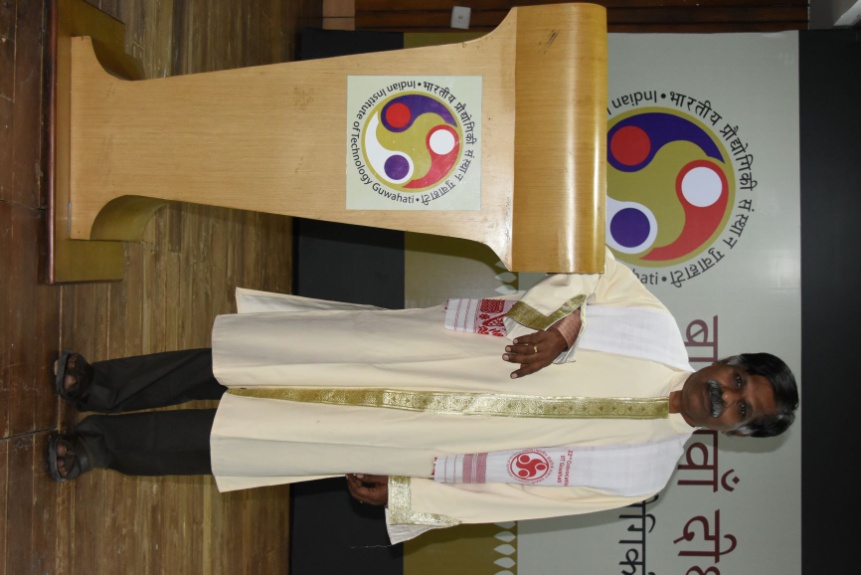 Prof. M. Guru Prem Prasad
B.Tech. (Department of Mathematics)
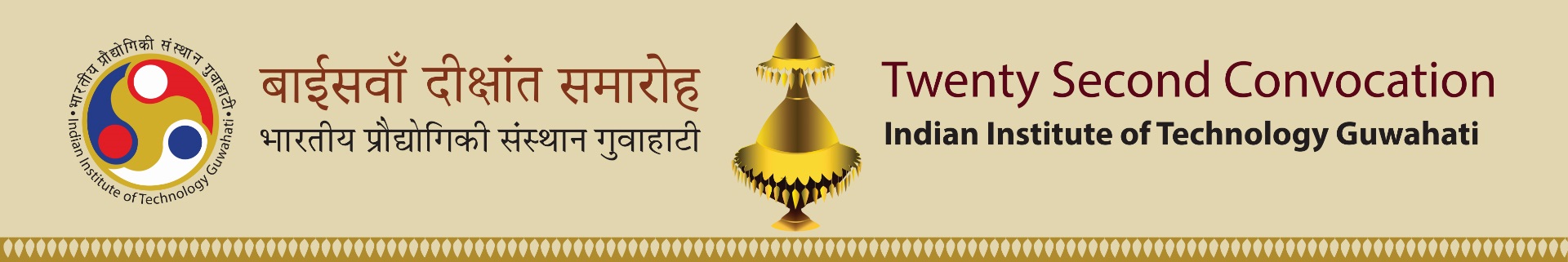 Head Of the Department
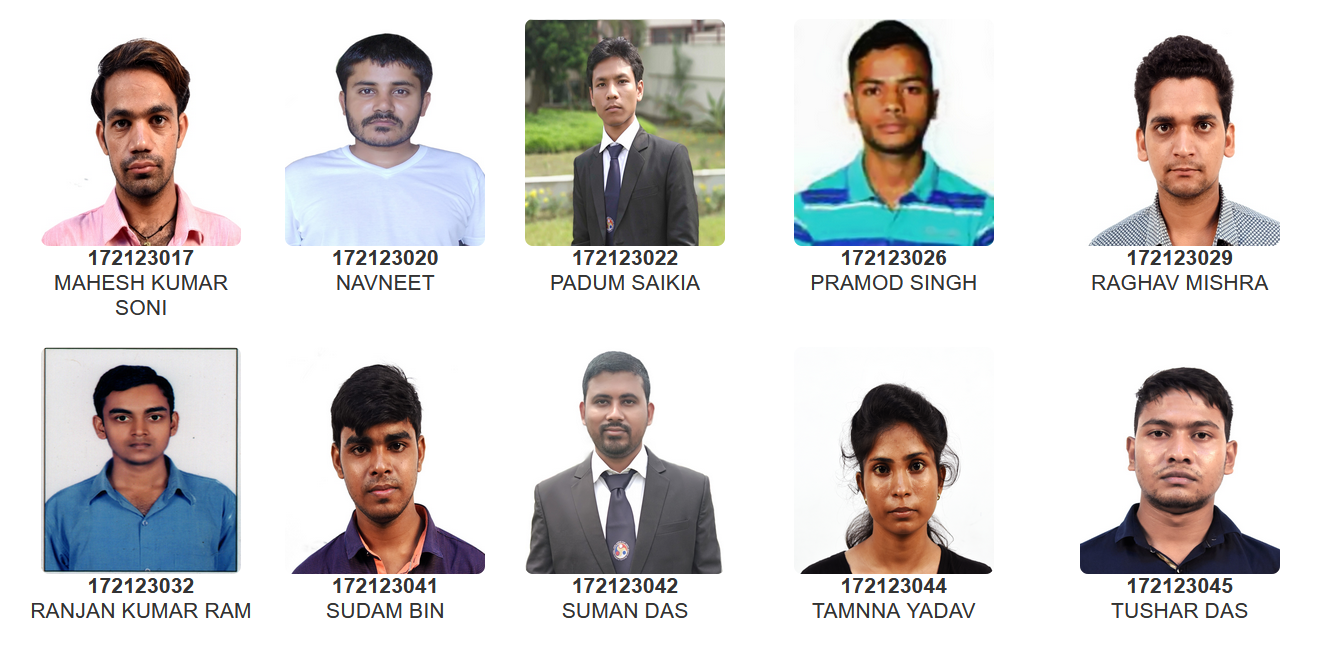 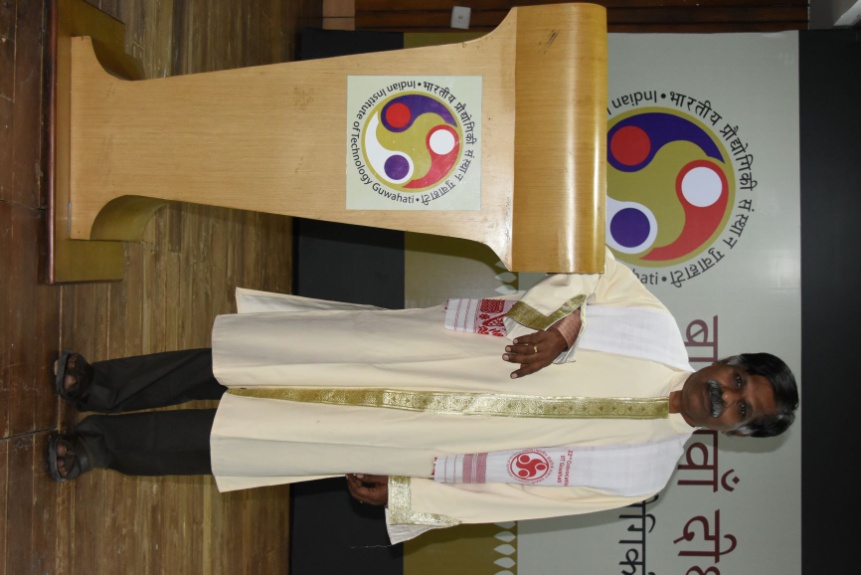 Prof. M. Guru Prem Prasad
B.Tech. (Department of Mathematics)
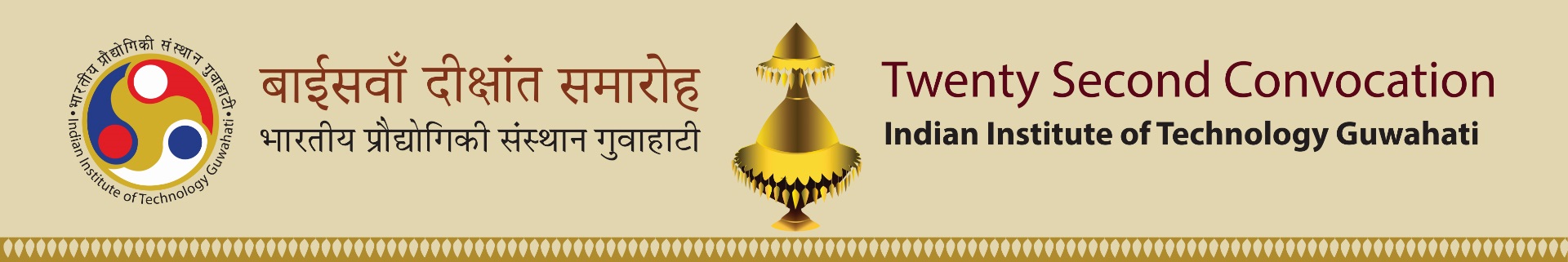 Head Of the Department
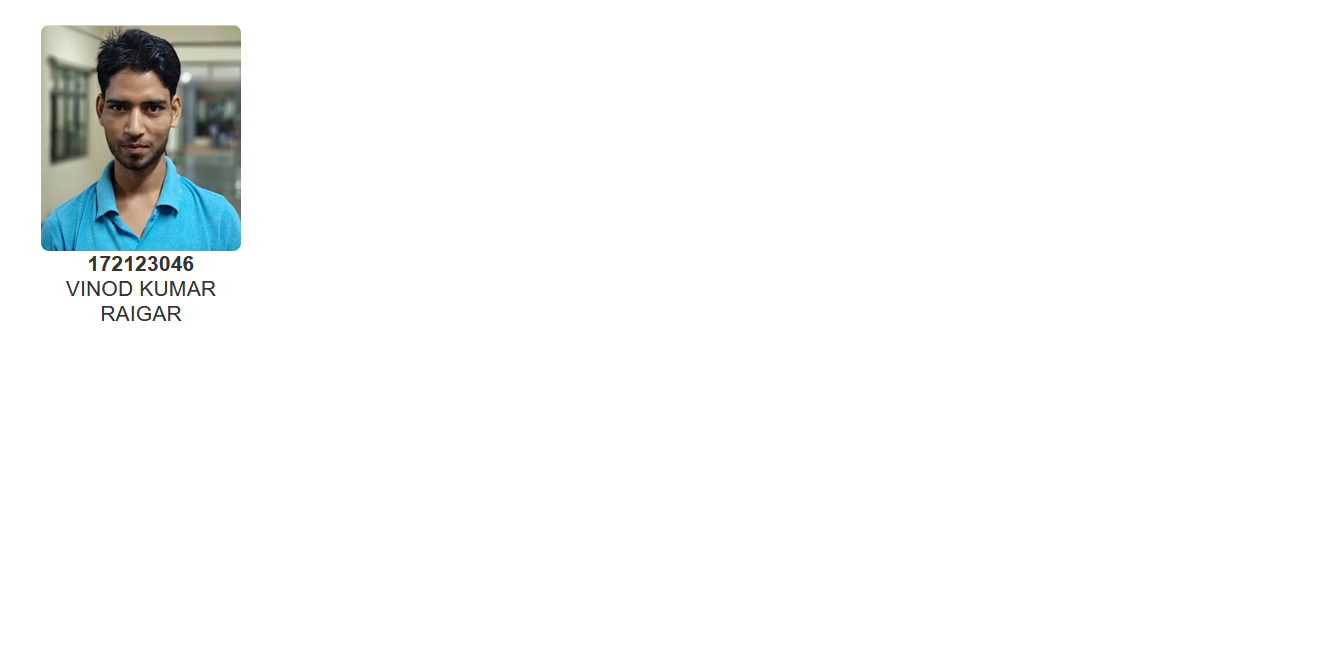 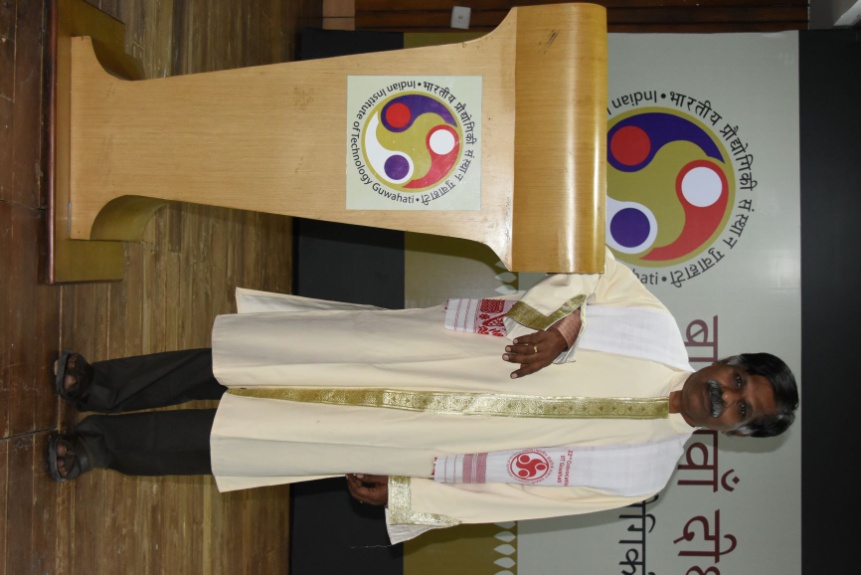 Prof. M. Guru Prem Prasad
B.Tech. (Department of Mathematics)